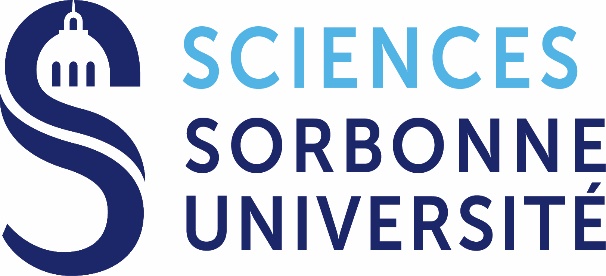 Minerals as key markers of melt/fluid percolation in the lithospheric mantle from the French Massif Central
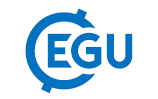 2020
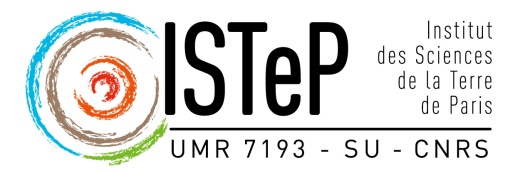 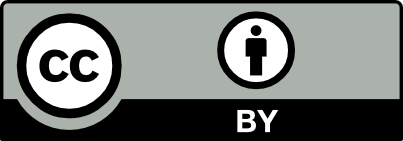 Christiane WAGNER1, Etienne DELOULE2, Marie-Lola Pascal1, Omar Boudouma1
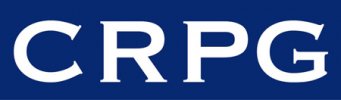 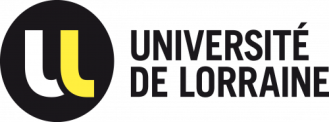 1 Sorbonne Université, CNRS, Institut des Sciences de la Terre de Paris (ISTeP), 75005 Paris, France, christiane.wagner_raffin@sorbonne-universite.fr
2 CRPG, CNRS-Univ de Lorraine, F-54501 Vandoeuvre-lès-Nancy, France.
1 – AMPHIBOLE : A metasomatic phase
2 – Metasomatism and Li behavior[3]
Li and REE abundances
In peridotites, amphibole represents a modal imprint of the percolation of melt/fluid in the mantle.
cpx
We report here the sample  SD13, representative of the different spinel lherzolites from the Devès (French Massif Central).
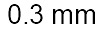 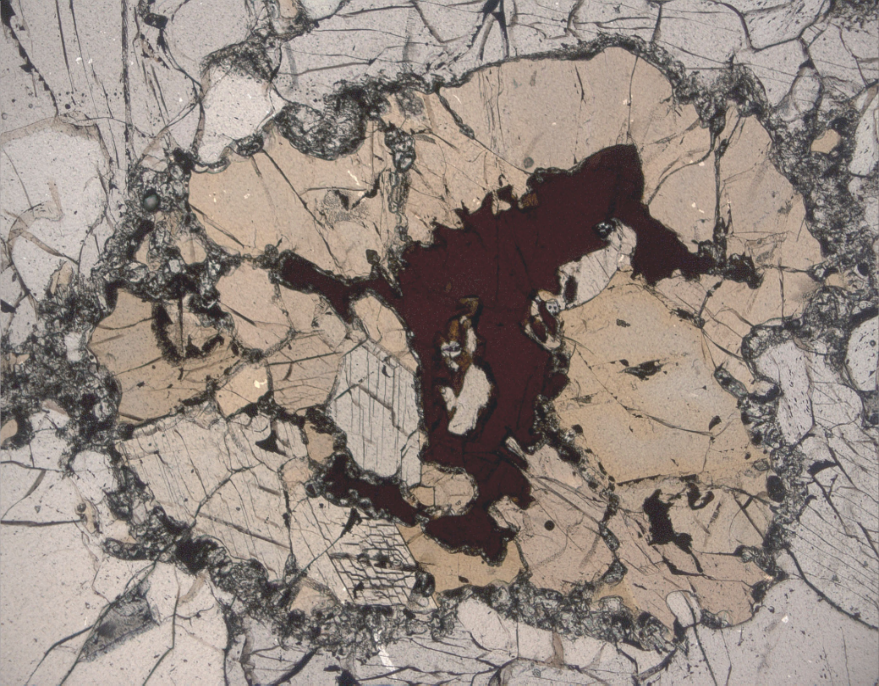 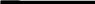 Amphibole occurs as:
  
 - disseminated crystals

 - cross-cutting veinlets

 - selvage
Hydrous
L50
opx
amp
ol
cpx
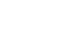 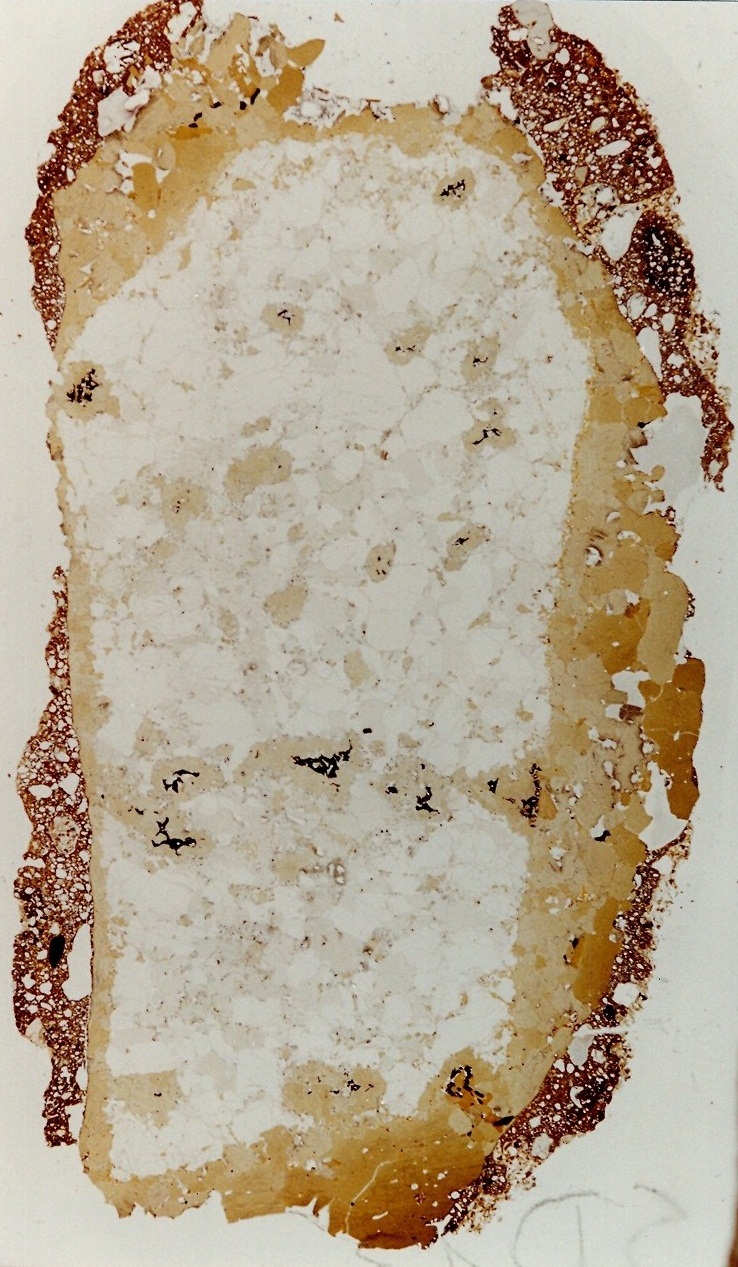 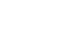 Anhydrous
L17
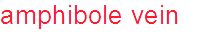 The lherzolites have been equilibrated at 950-1050°C.
amphibole
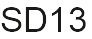 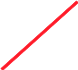 Li increases in all phases of hydrous samples, e.g. up to 5.4 ppm average values in cpx from hydrous samples compared to 0.4 ppm.
The hydrous xenoliths deviate from the trend of equilibrium partitioning between phases, with a preferential Li uptake in cpx.
Amphibole compositional variations
Implications of Ti behaviour in amphibole
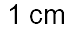 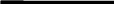 Following Thompson’s approach[1], the amphibole composition is expressed in terms of:
The amphibole composition varies from an Al-rich kaersutite in the selvage to a Cr-rich pargasite in the lherzolite.
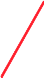 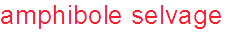 Additive component 
Pargasite

Na Ca2 Mg4 Al Si6 Al2 O22 (OH) 2
anhydrous
Metasomatism increases the Li abundances in minerals.
anhydrous  L17
The Li-rich hydrous samples are LREE-enriched.
selvage         lherzolite
selvage          lherzolite
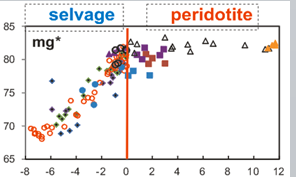 Li and REE were transported by the same metasomatic agent.
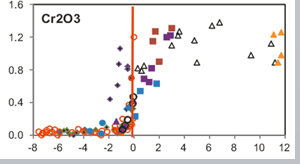 Thompson’s approach:
The Li and REE carrier is a silicate melt, likely an alkali basalt melt.
with Na*= R1+, Mg*= R2+, 6Al*= R3+
Li isotopic composition
The mains variations in exchange components are observed for x and k, which suggest:
mg* and Cr increase
Exchange vectors

x = (Mg* Si)  (6Al* Al)-1      
y = (Na* Si)  (Mg* 4Al)-1
z = (     6Al*) (Na* Mg*)-1   
k = (Ti    O)   (6Al* OH)-1
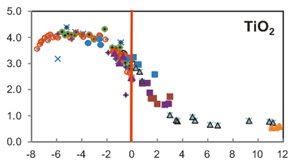 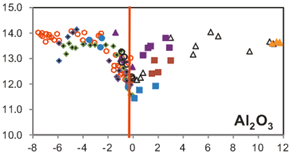 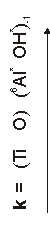 Two different mechanisms of Ti incorporation.
Ti decreases,while Al decreases in the selvage and increases in the lherzolite.
There is no relation between Li and d7Li in ol, opx and cpx from hydrous samples,
but Li and d7Li co-vary in amp.
The different phases of the hydrous samples show large intra-grain variations in d7Li, up to 18 ‰, compared to <6 ‰ in anhydrous samples.
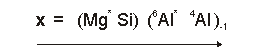 selvage
lherzolite
The different mechanisms suggest that the formation of amphibole is related to different percolating agents.
The Li isotopic variations do not result from a mixing between different sources 
but likely result from diffusion-related Li isotope fractionation.
Ti and Al are positively correlated in the selvage and anti-correlated in the lherzolite.
(Ti 6Al 4Al2 O) (Mg2* Si2 OH)-1
(Ti Mg*0.4  Si0.4 O) (6Al1.4 4Al0.4 OH)-1
The absence of correlation is likely due to the pervasive character of the metasomatism along grain boundaries, which allows strong Li exchanges with the lherzolite minerals.
In selvage
In lherzolite
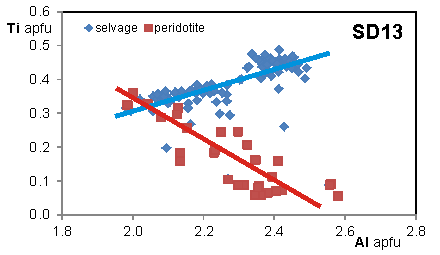 The Li and Li isotopic compositions of the melt change as it interacts with the lherzolite.  The amphibole records the isotopic evolution of the melt.
Amphibole is produced by reaction of the lherzolite with  a percolating fluid emanating from the silicate melt.

Al is provided by the reacting spinel, which shows a change in its composition as the amphibole developed.
The preservation of the small scale d7Li heterogeneities and of the Li isotope fractionation in minerals requires that the Li exchange event occurs shortly before the eruption.
Amphibole crystallizes from a silicate melt percolating through the mantle.

Ti and Al are both given by the melt.
[1] Thompson JB, Rev Min,10, 1982; [2] Seitz & Woodland, Chem Geol, 166, 2000; [3] Wagner & Deloule, GCA, 71, 2007.